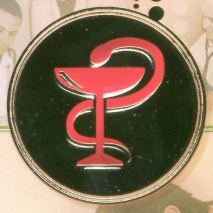 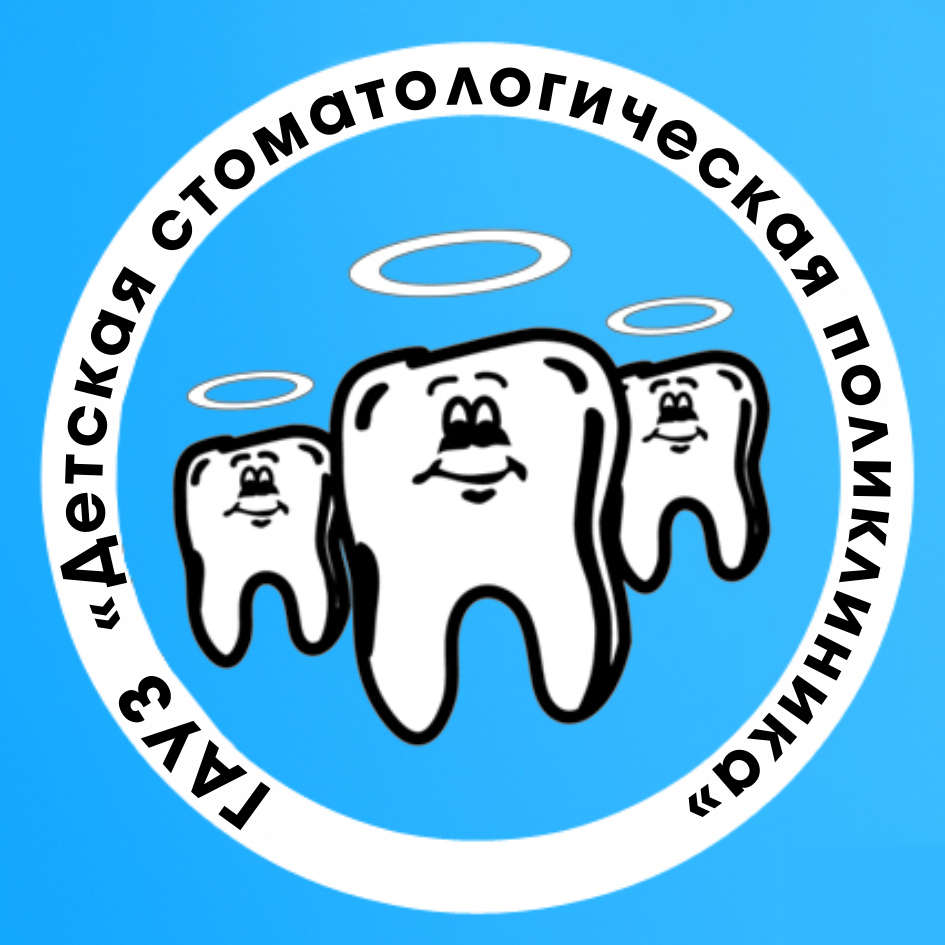 Коллектив Государственного автономного учреждения здравоохранения «Детская стоматологическая поликлиника
ПРИГЛАШАЕТ
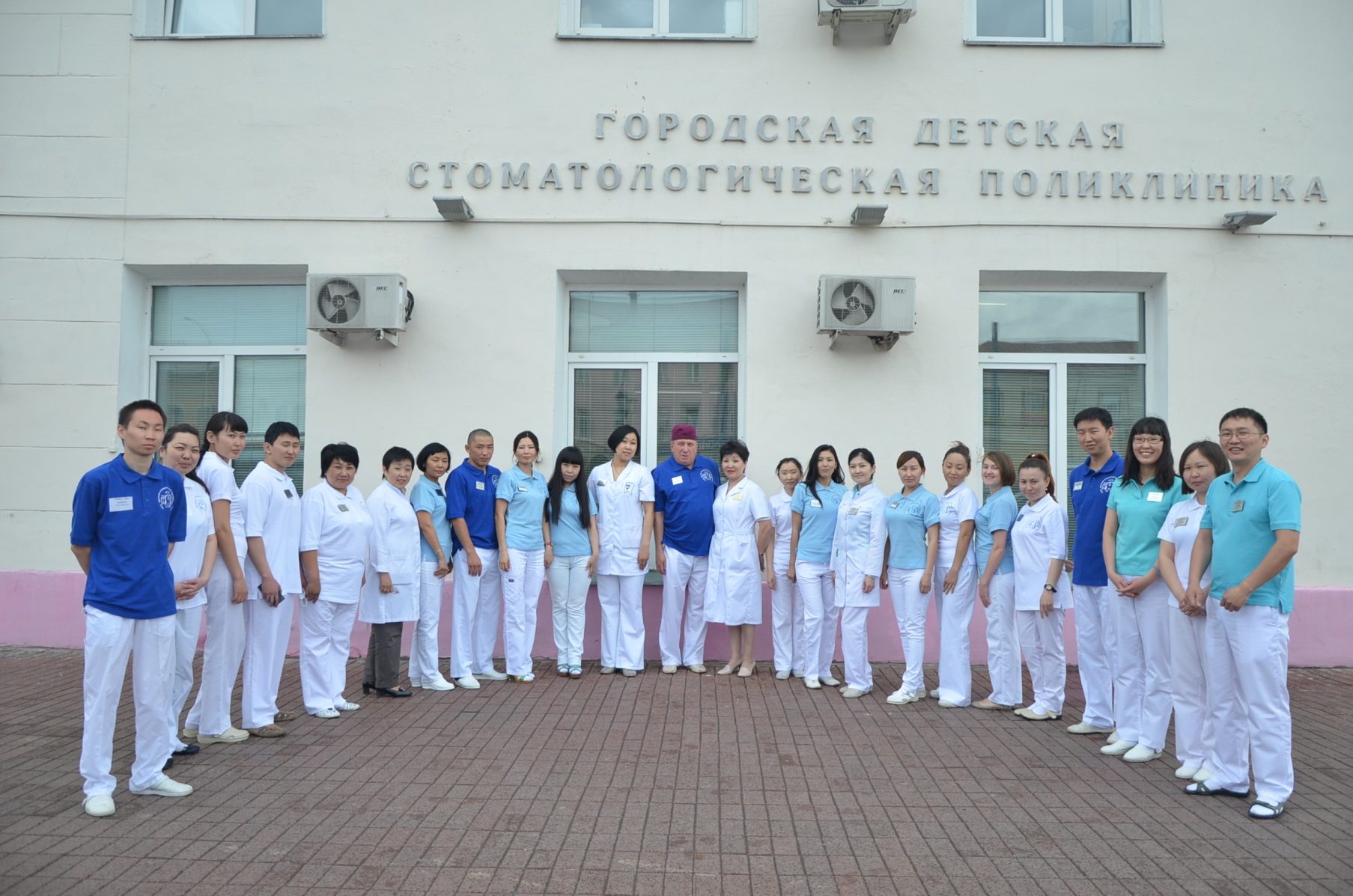 ВАС ЖДУТ ВРАЧИ
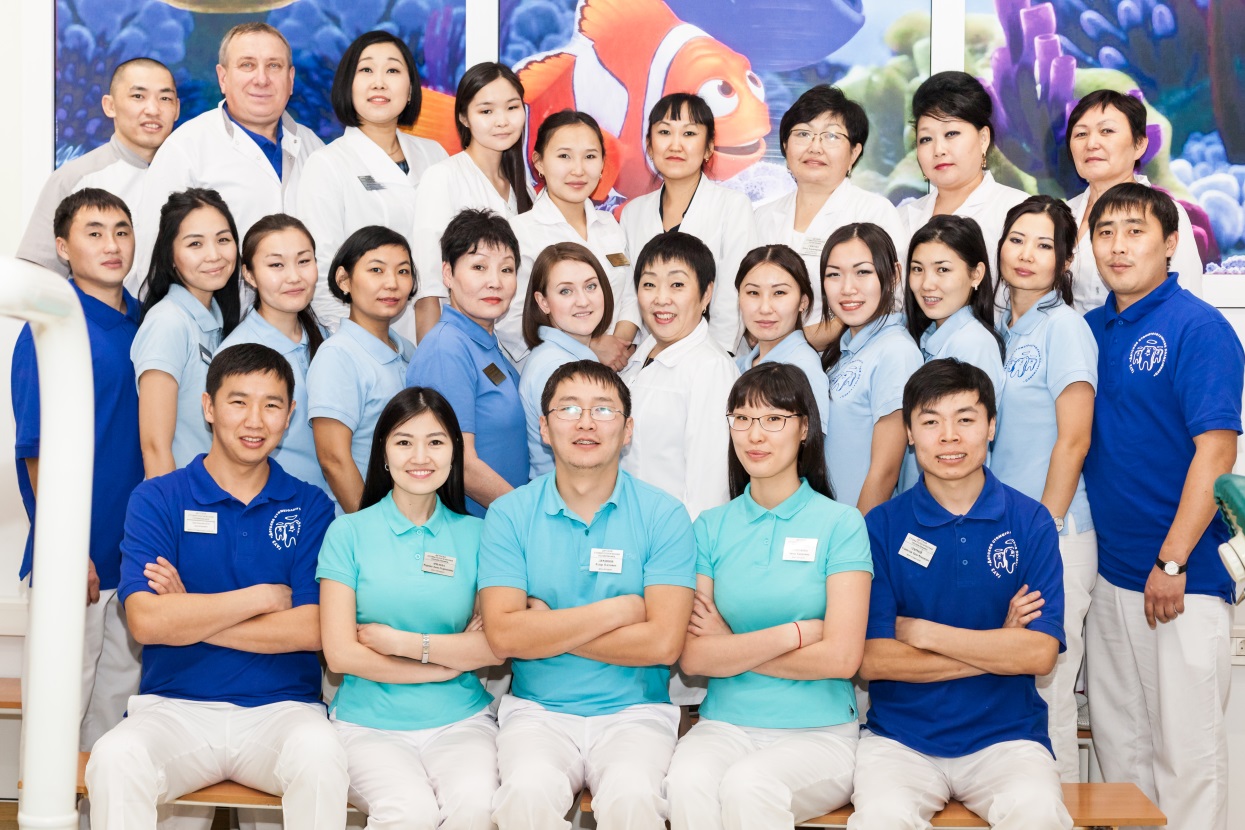 Лучшие врачи Российской Федерации, Республики Бурятия
Муханова Л.Х., врач-стоматолог детский, кандидат медицинских наук
Булдаева Т.А., врач-стоматолог детский
Лауреат Государственной премии Республики Бурятия среди талантливой молодежи в номинации «профессиональное мастерство»
Амбаева М.Б-С.,
врач-ортодонт, заведующая Центром ортодонтии
ВАС ЖДУТ
МЕДИЦИНСКИЕ СЕСТРЫ
АДМИНИСТРАТОРЫ
Заслуженные работники здравоохранения Республики Бурятия, Награждены Почетными грамотами Министерства здравоохранения Российской Федерации
Слева направо:
Медицинская сестра стерилизационной Переверзева О.Г.,
Главная медсестра Очирова Н.Д.
Медицинские сестры Павлова О.Д. 
Намдакова Г.В.
Вас ждут: кабинеты, оснащенные современным оборудованием,
эргономичной медицинской мебелью
Централизованное стерилизационное отделение
Дизайнерский ремонт коридоров
Благодарные пациенты
Гарантии, компенсации и социальные выплаты по Коллективному договору
Дополнительный оплачиваемый отпуск продолжительностью 14 календарных дней;
Доплата за работу во вредных условиях – 4 % от оклада;
Подъёмные в размере 15 000 руб.;
Профессиональная переподготовка;
Материальная помощь при приобретении первичного жилья;
Материальная помощь в связи с рождением ребёнка, бракосочетанием, юбилеем.
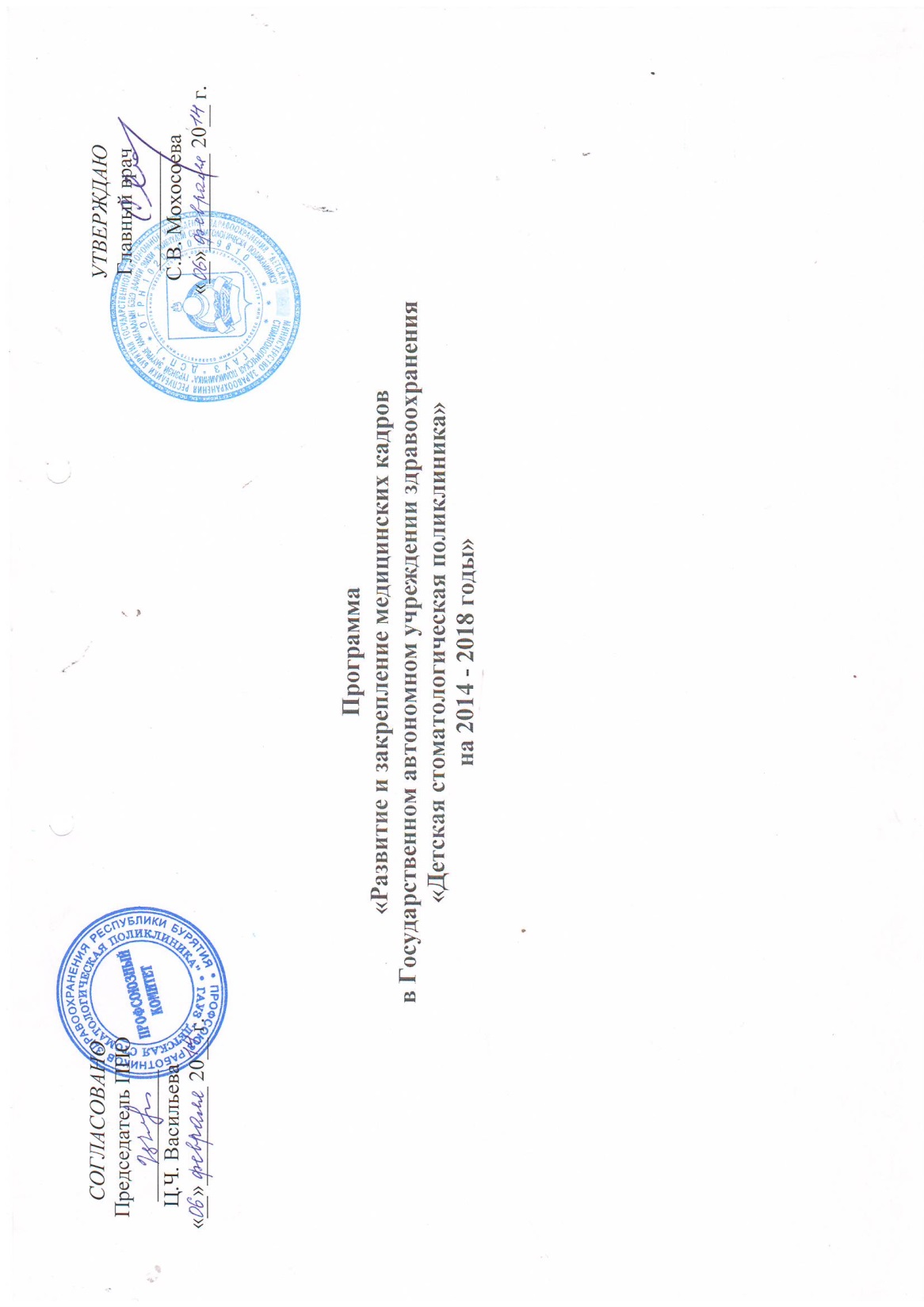 Прием молодых врачей
Движение среднего медицинского персонала за 2014 – 2016 годы
15
Численность
20
5
Обучение молодых специалистов наставниками
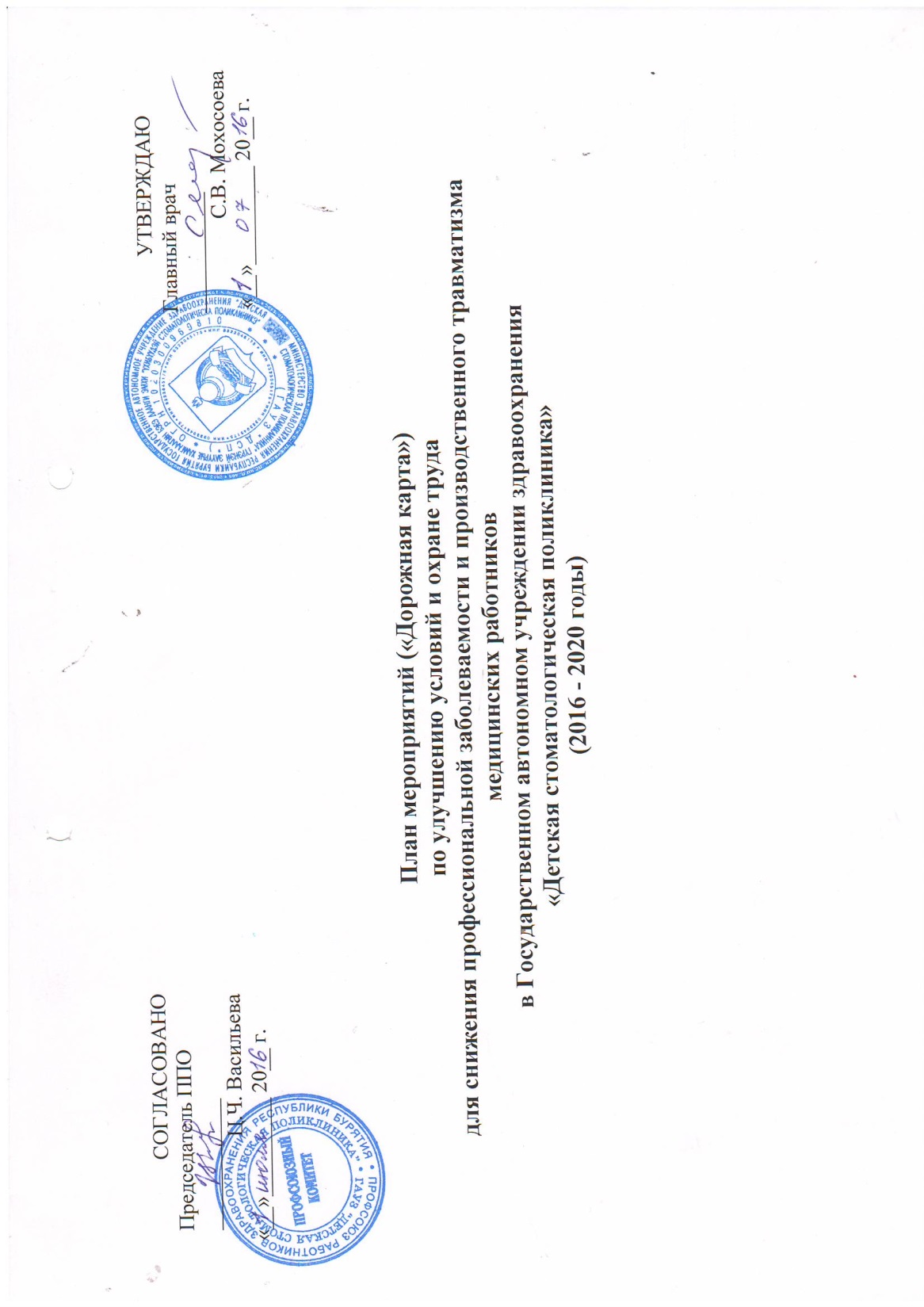 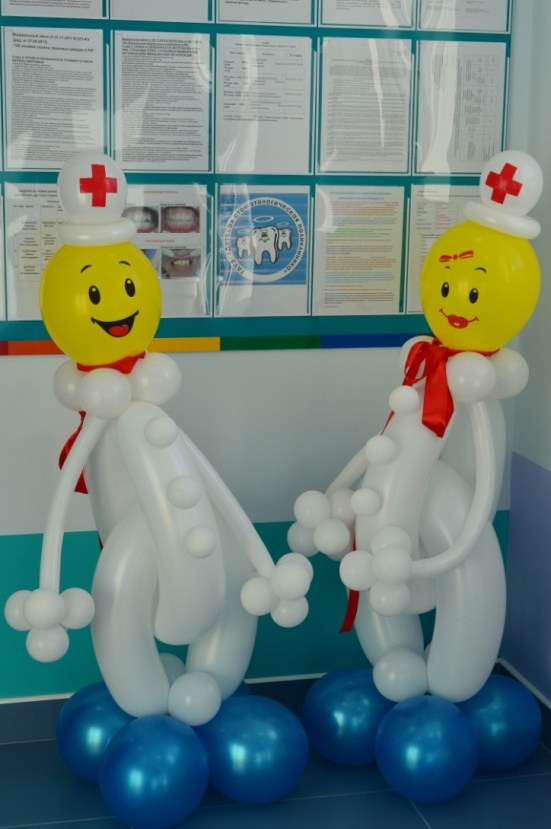 Спасибо за внимание!